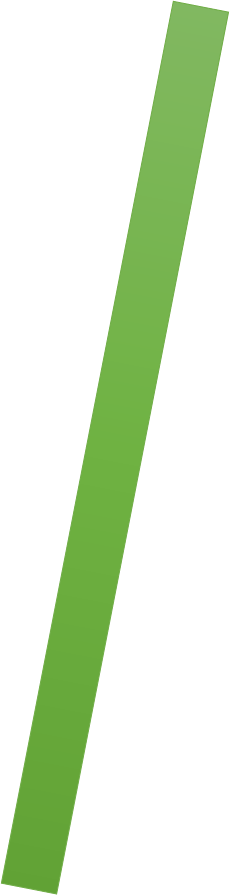 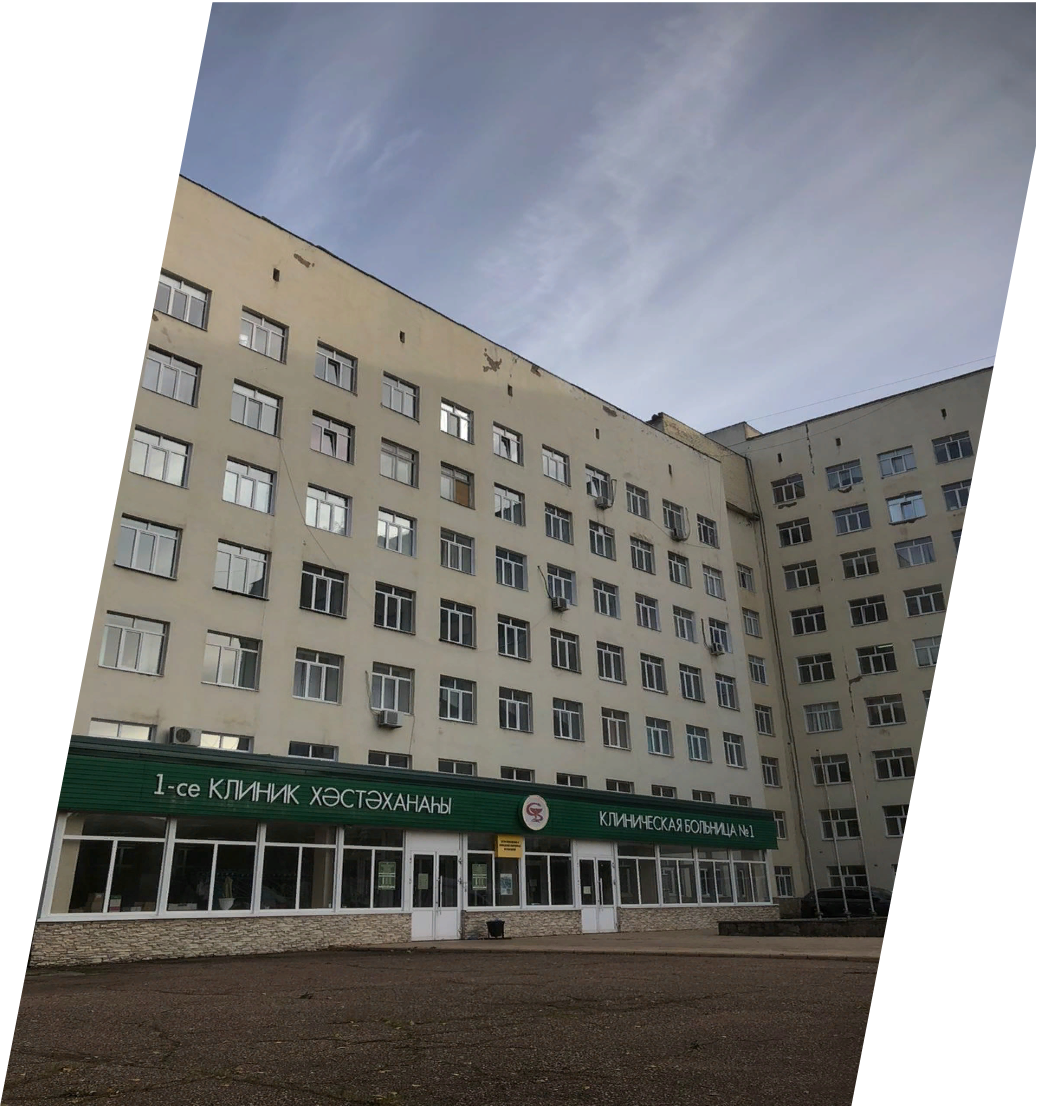 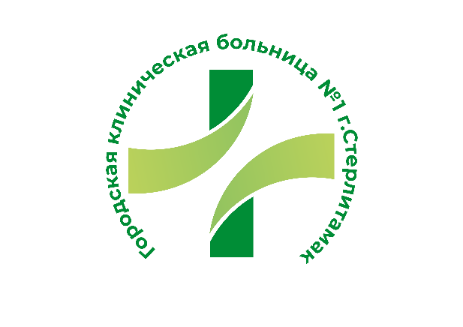 Оптимизация маршрутизации онкологических пациентов
Проект специализированной регистратуры в ЦАОП ГБУЗ РБ ГКБ №1 г. Стерлитамак
Республика Башкортостан
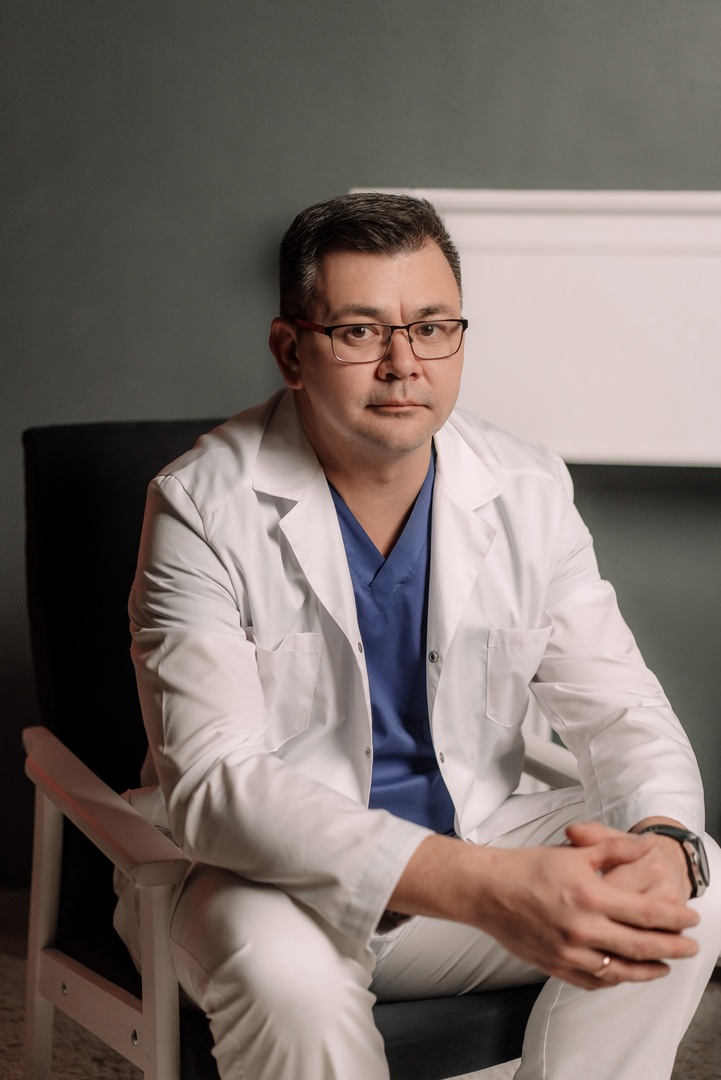 Яппаров Ильшат Иншарович главный врач 
ГБУЗ РБ ГКБ № 1 
г. Стерлитамак
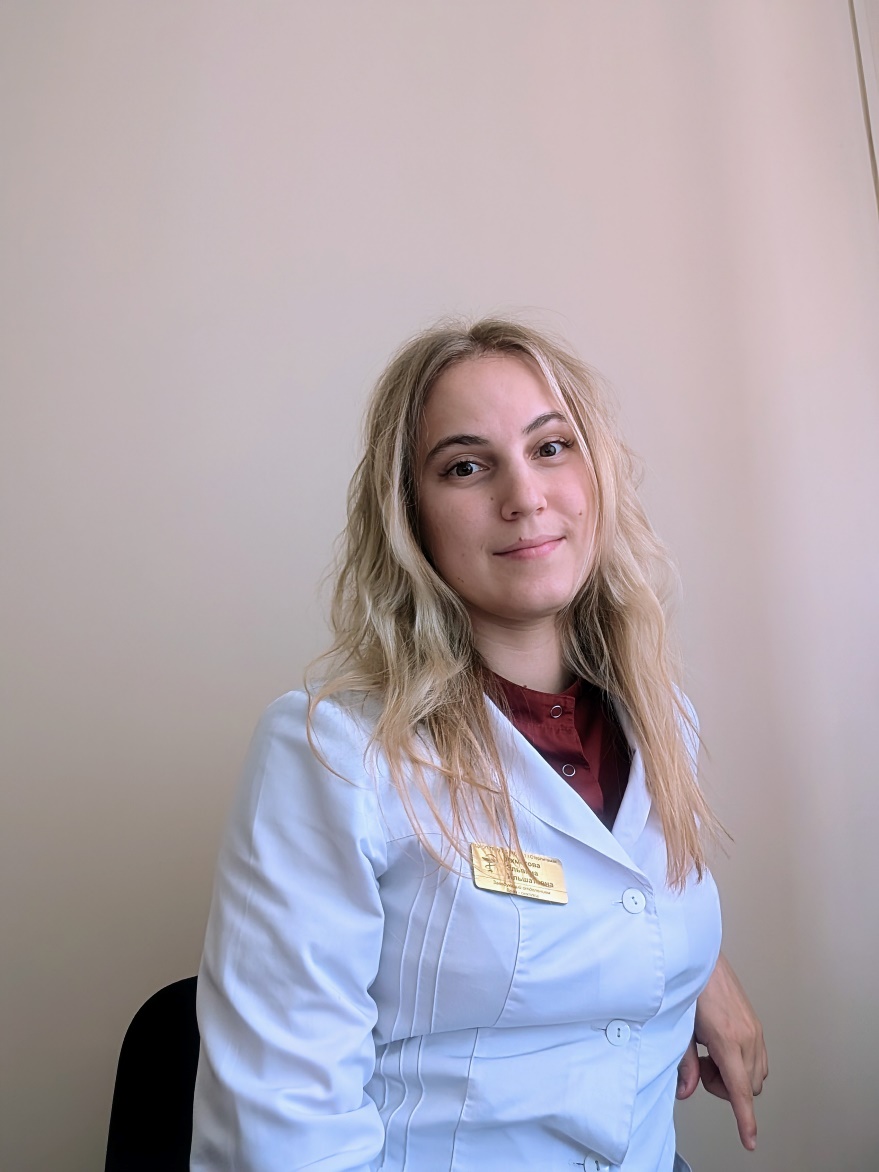 Булычева Эльвина Ильшатовна заведующий центром амбулаторной онкологической помощи (ЦАОП), врач-онколог
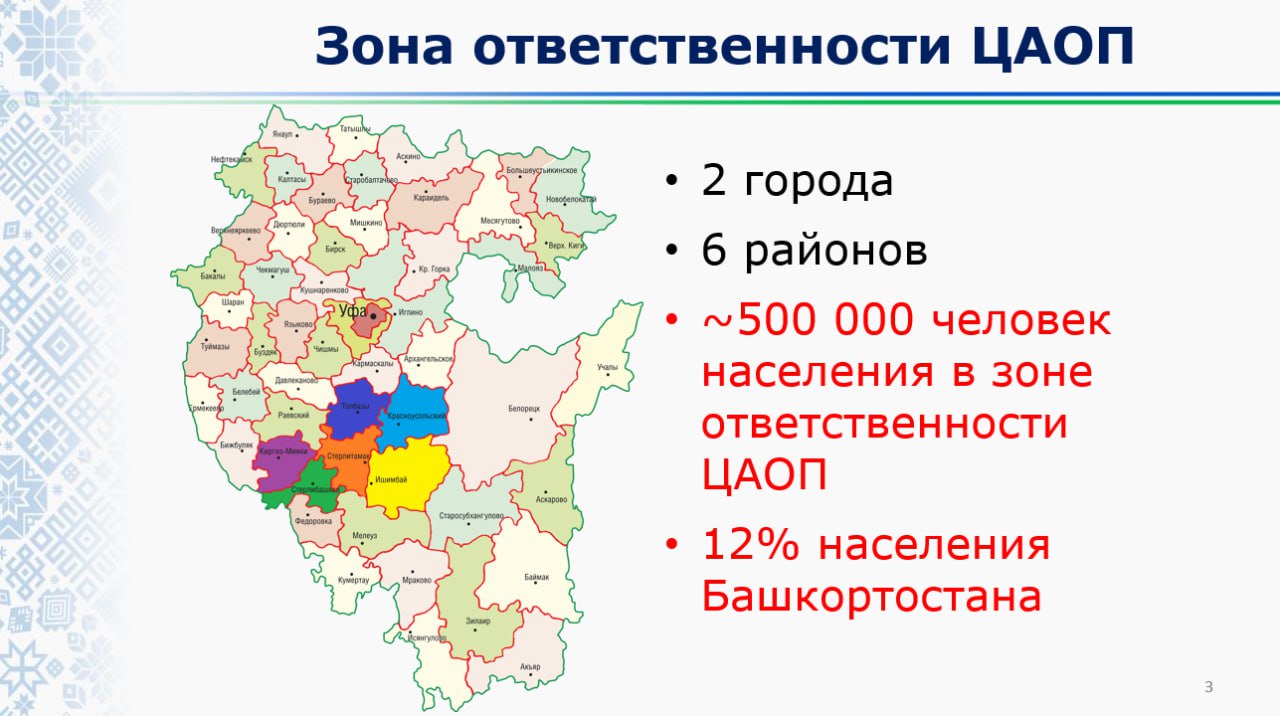 Маршрутизация онко-пациентов до 2024 г
Первичные пациенты
Пациенты, состоящие на учете у онколога
5
Проблема
Долгое ожидание приема у онколога (до 4 недель)
Запись к онкологу только через терапевта
Сложности с диспансерным наблюдением
Нагрузка на терапевтическое звено
Цель проекта
Оптимизация маршрутизации пациентов
Улучшение качества онкологической помощи
Снижение нагрузки на терапевтов
Обеспечение своевременного диспансерного наблюдения
Повышение удовлетворенности пациентов
Этапы реализации
1. Анализ текущей ситуации
2. Разработка новой модели записи
3. Согласование с администрацией
4. Подбор персонала и обучение
5. Информирование пациентов
6. Мониторинг эффективности
Маршрутизация онко-пациентов после открытия регистратуры
Первичные пациенты
Прием врача-терапевта
Пациенты, состоящие на учете у онколога
ЦАОП
ГАУЗ РКОД МЗ РБ
Регистратура ЦАОП
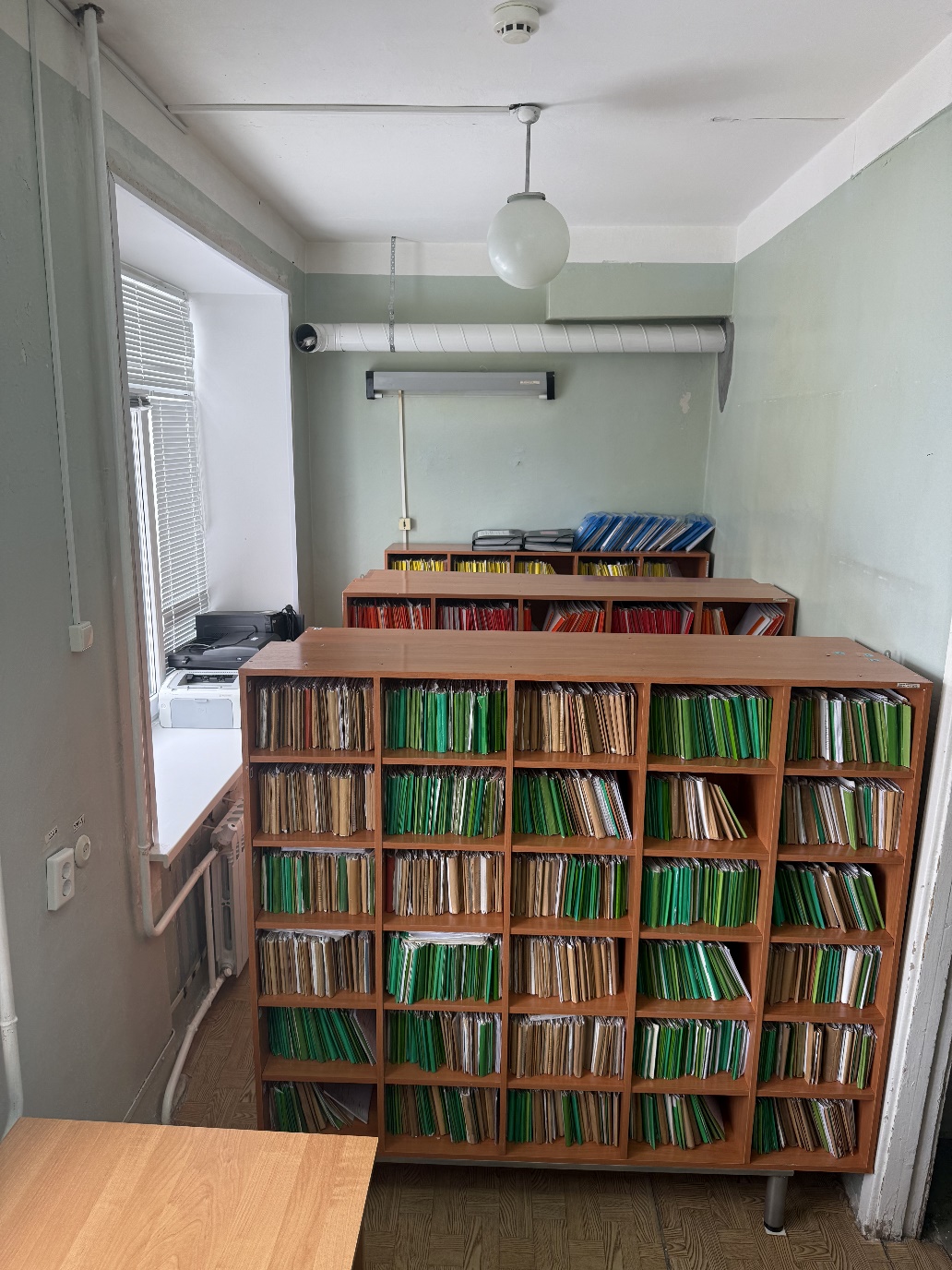 Полученные результаты
• Сокращение времени ожидания с 28 до 7 дней
• Снижение обращений к терапевтам на 30% за первый год
• Уменьшение жалоб на 90%
• Увеличение охвата диспансерным наблюдением на 10%
• Достижение целевых показателей нацпроекта «Борьба с онкологическими заболеваниями»: активное выявление, раннее выявление, годичная летальность, пятилетняя выживаемость
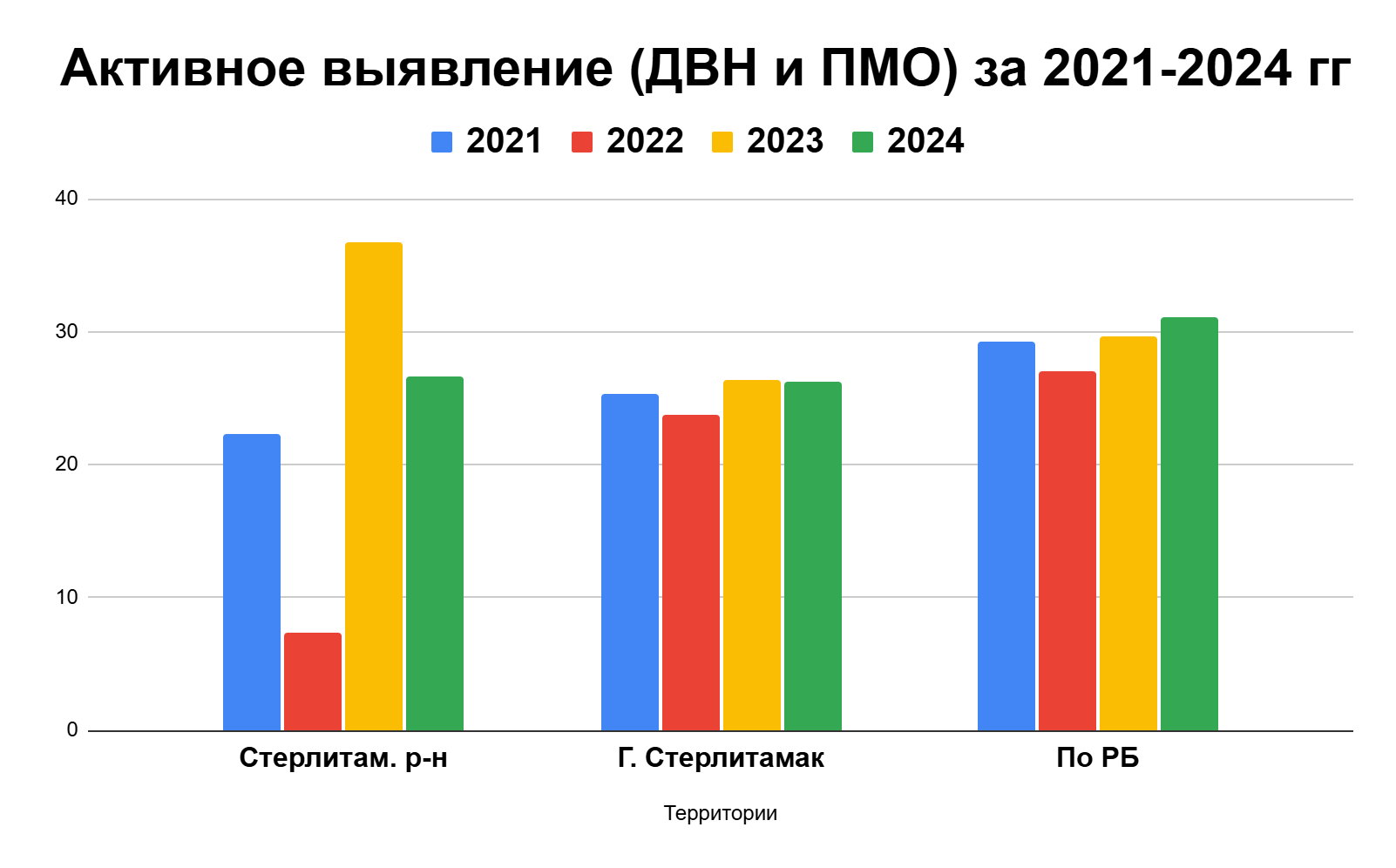 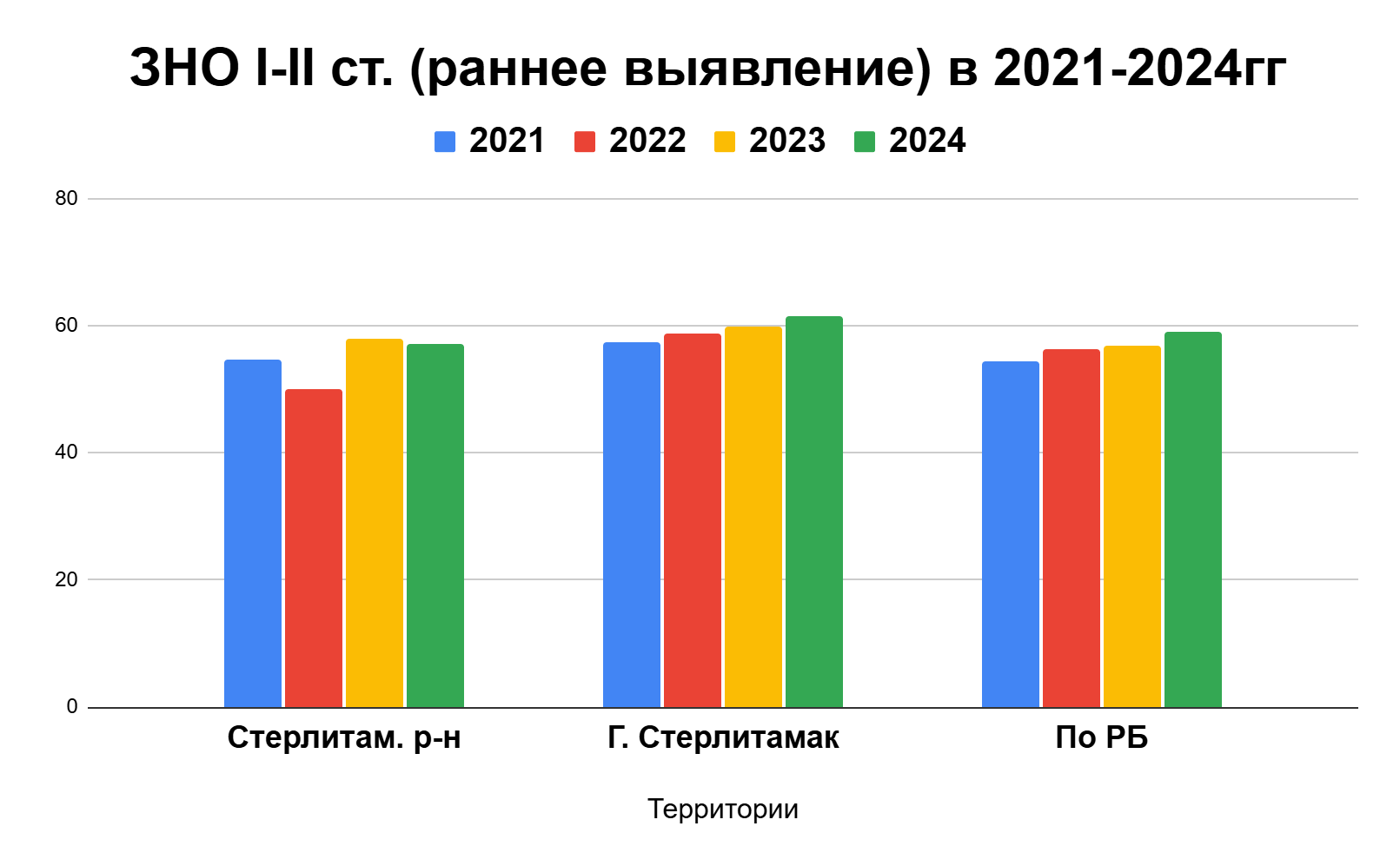 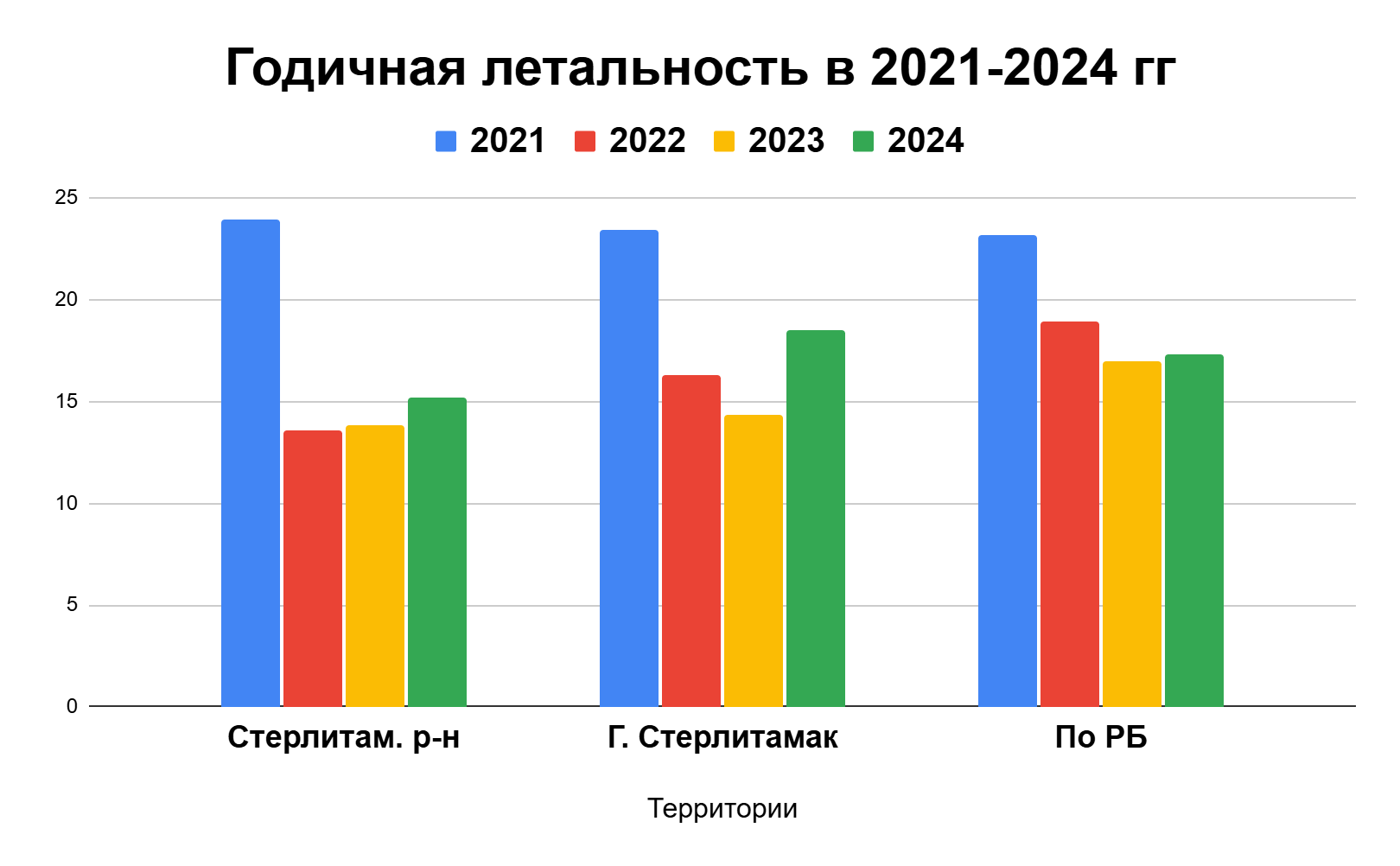 06.04.2022
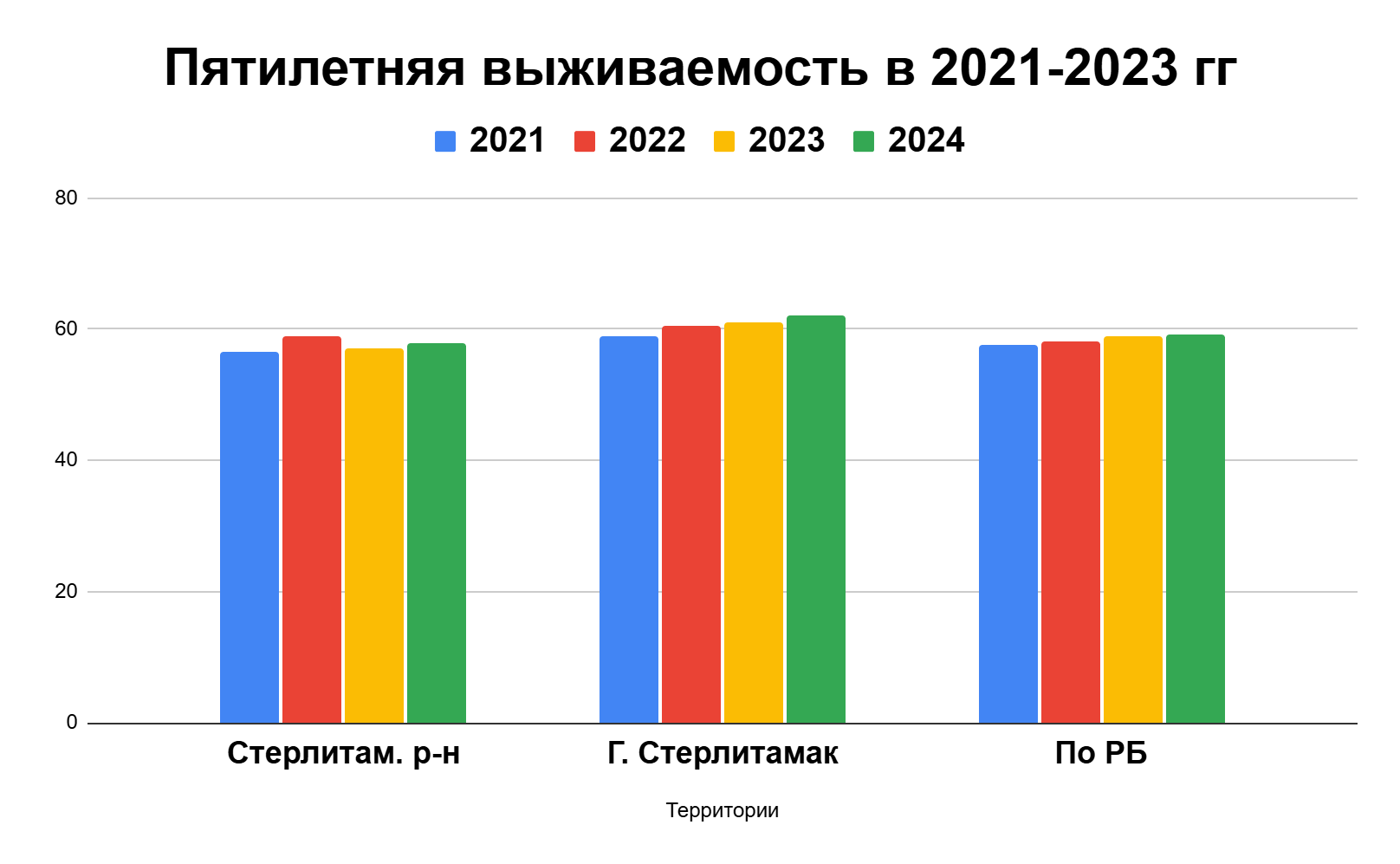 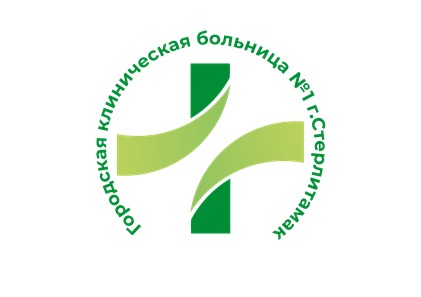 Благодарим за внимание!
19